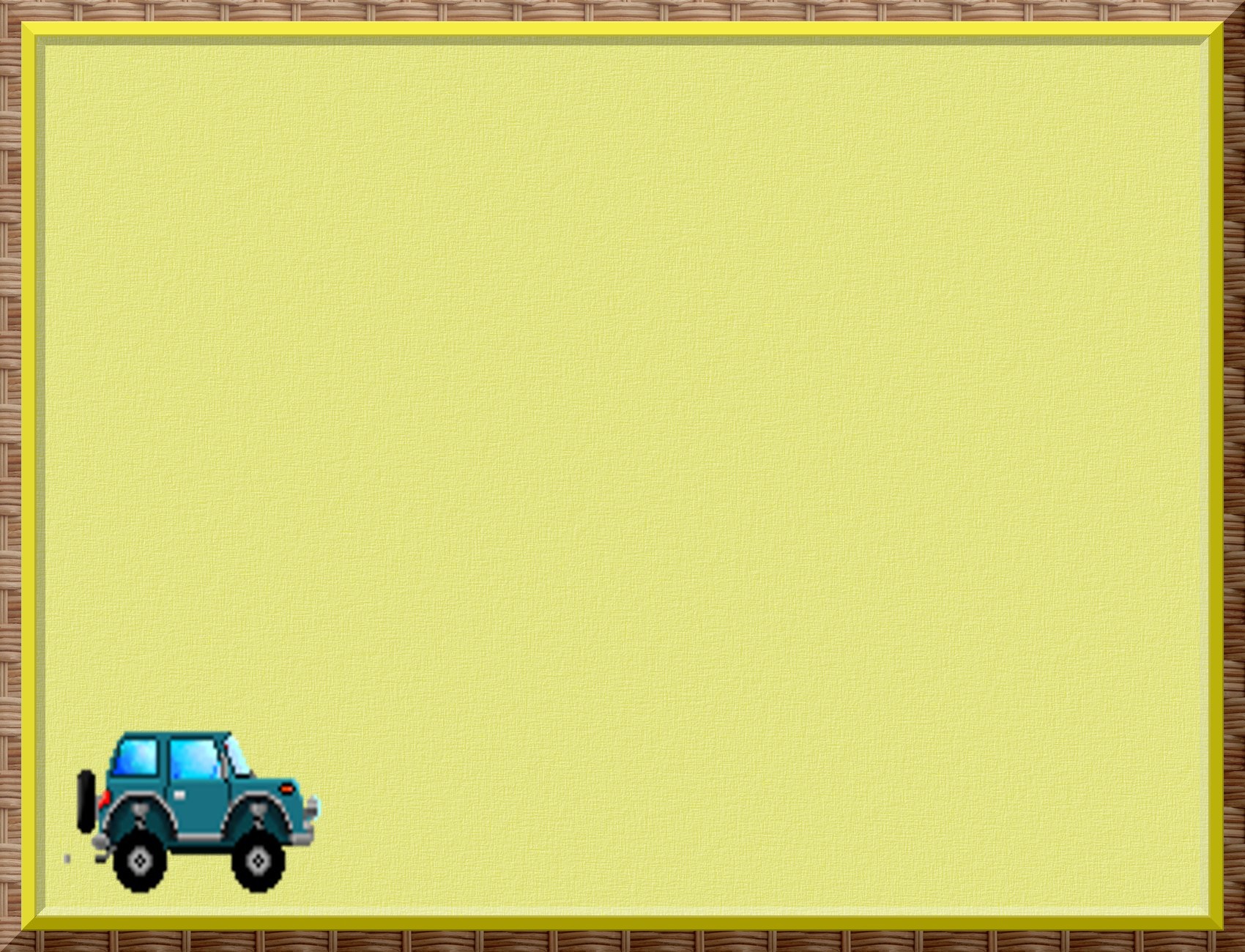 dž
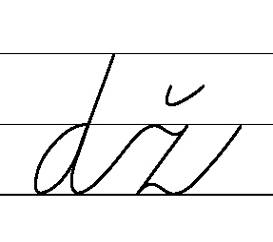 Dž
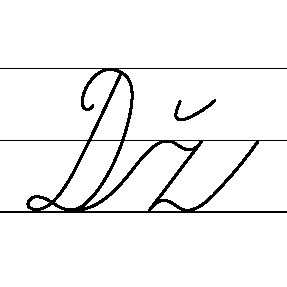 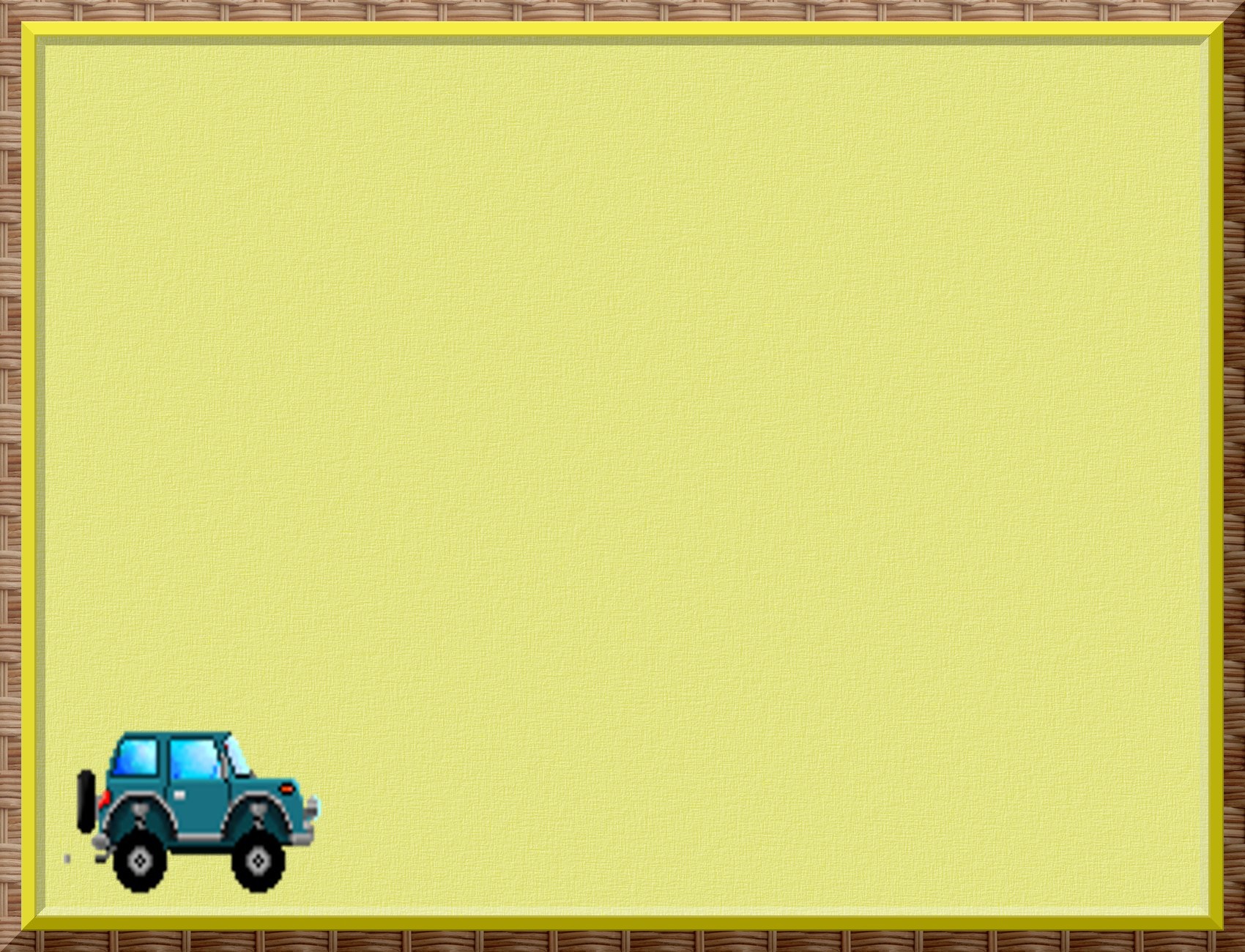 džbán
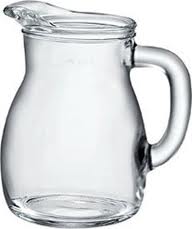 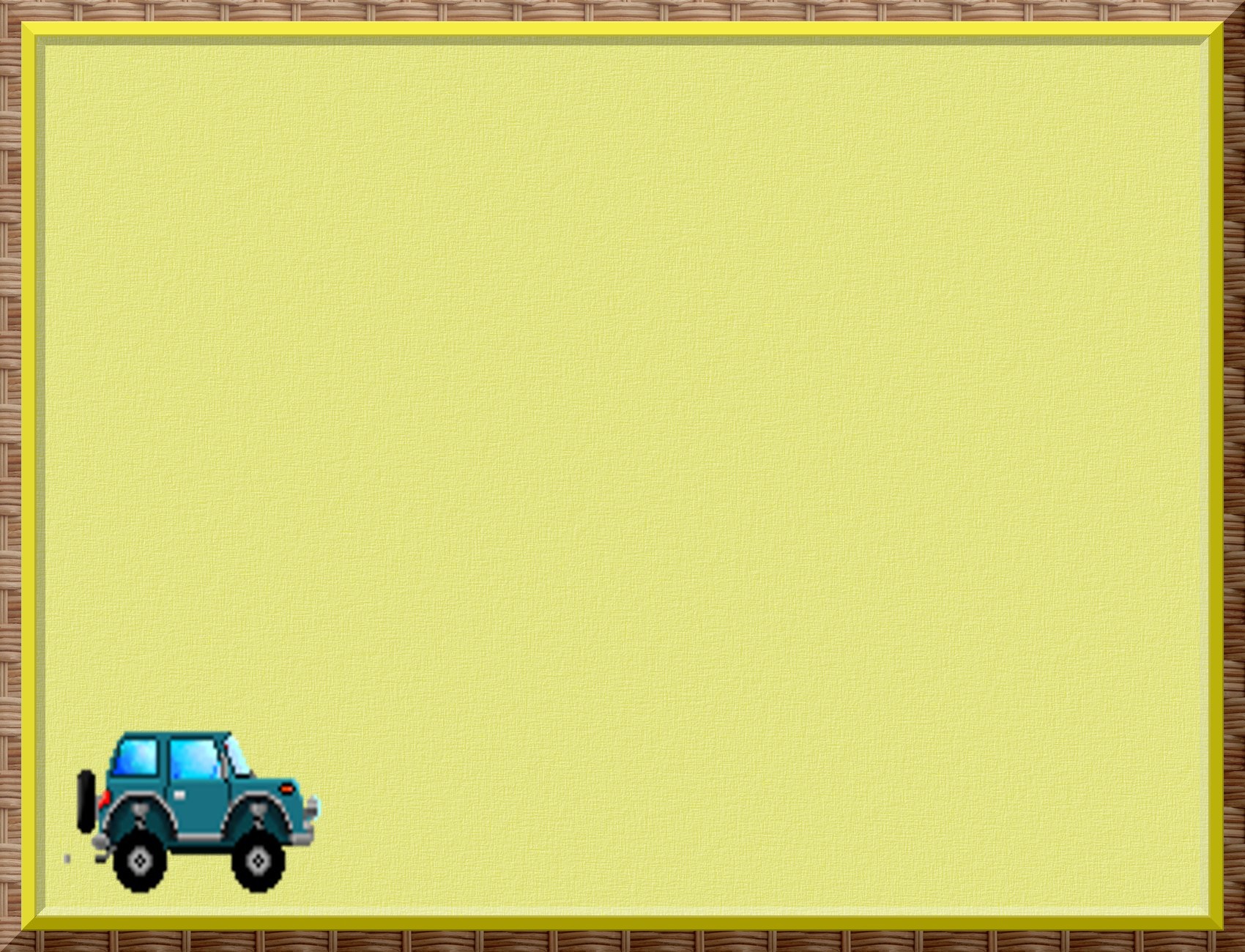 džús
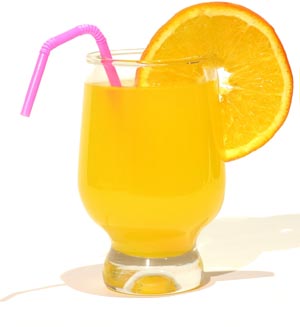 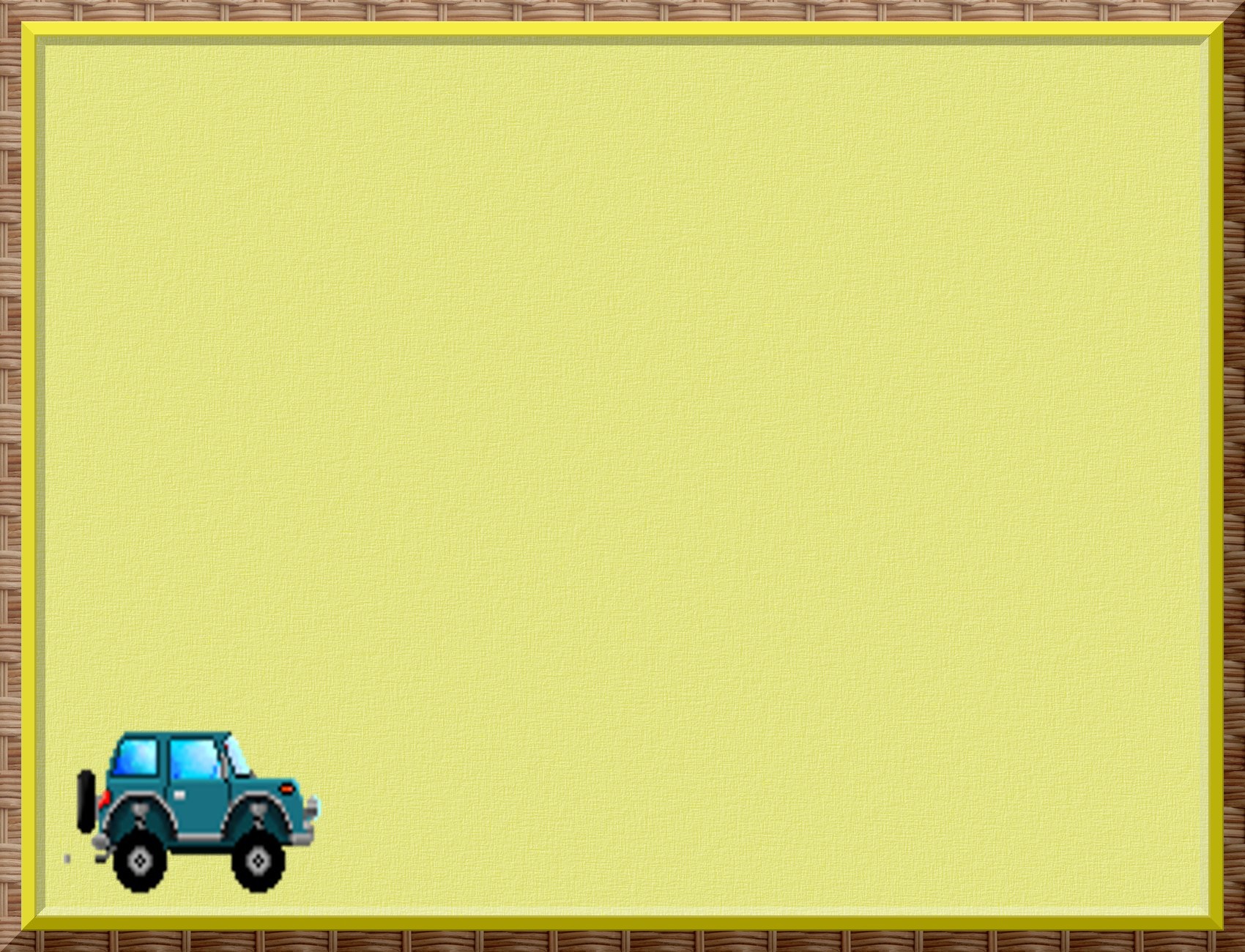 džíp
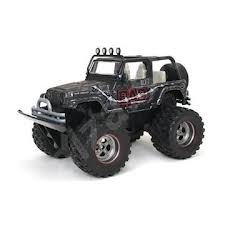 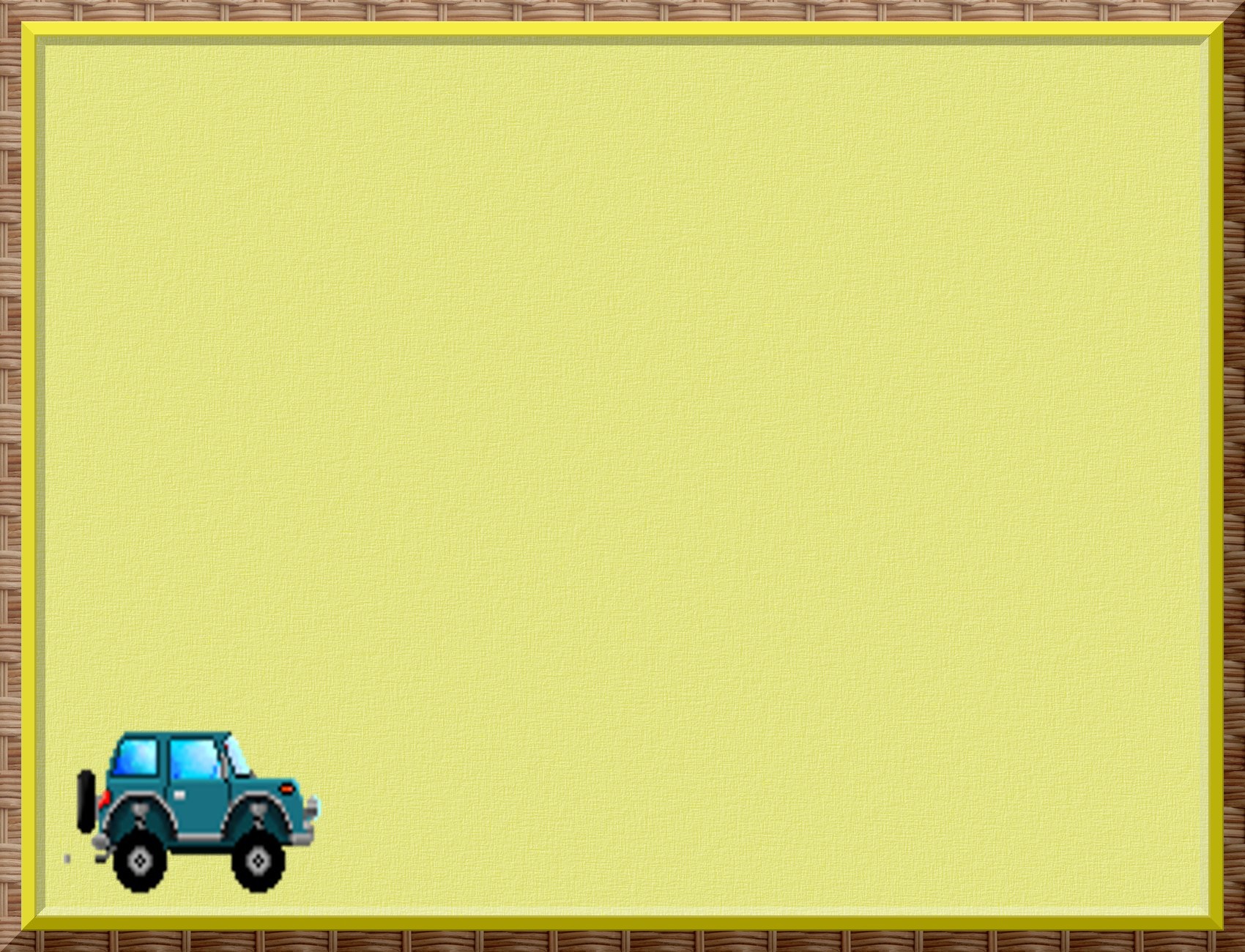 džem
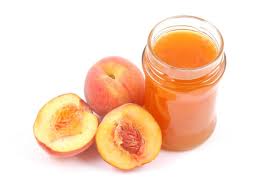 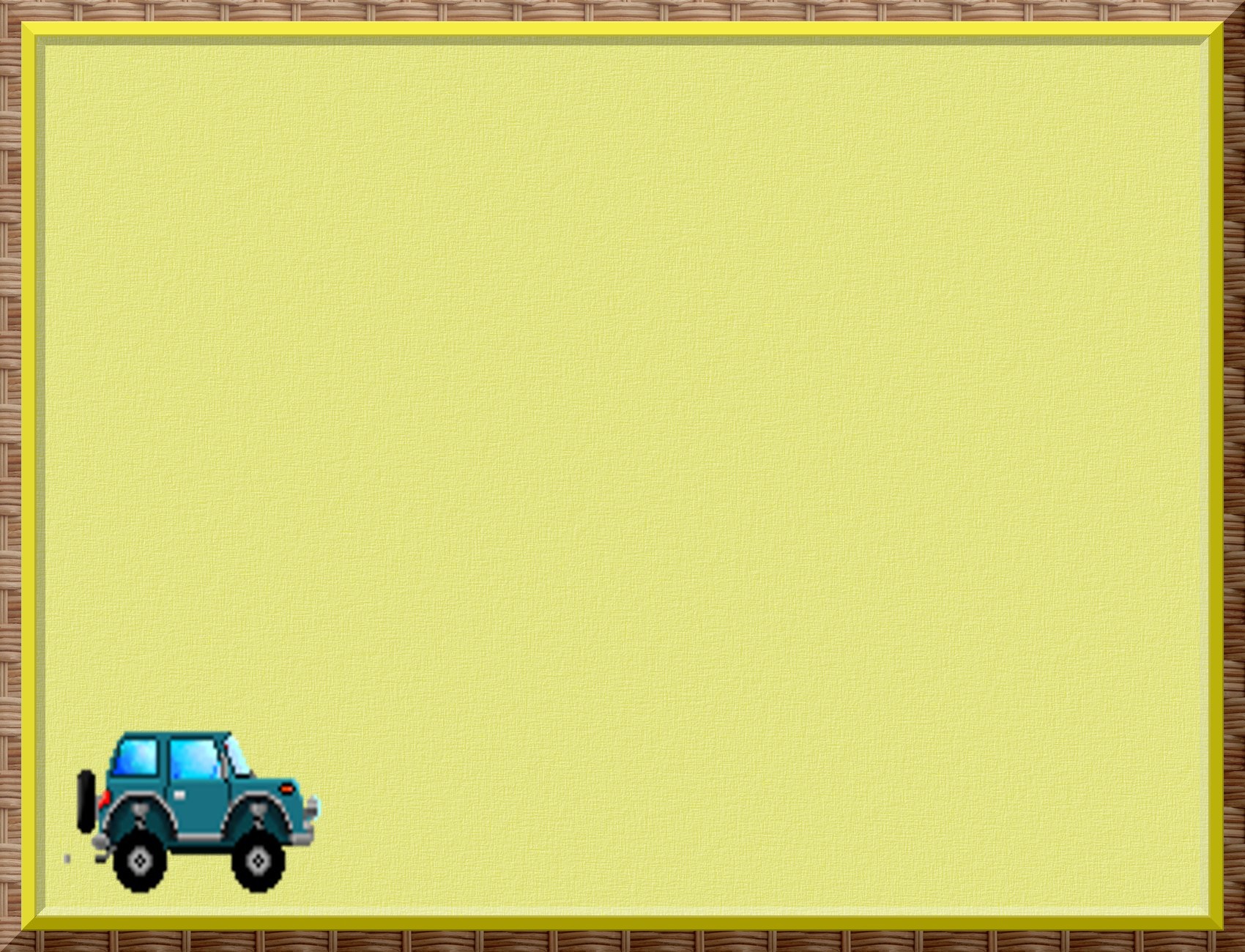 dž
hádžem
sádže
džungľa
džokej
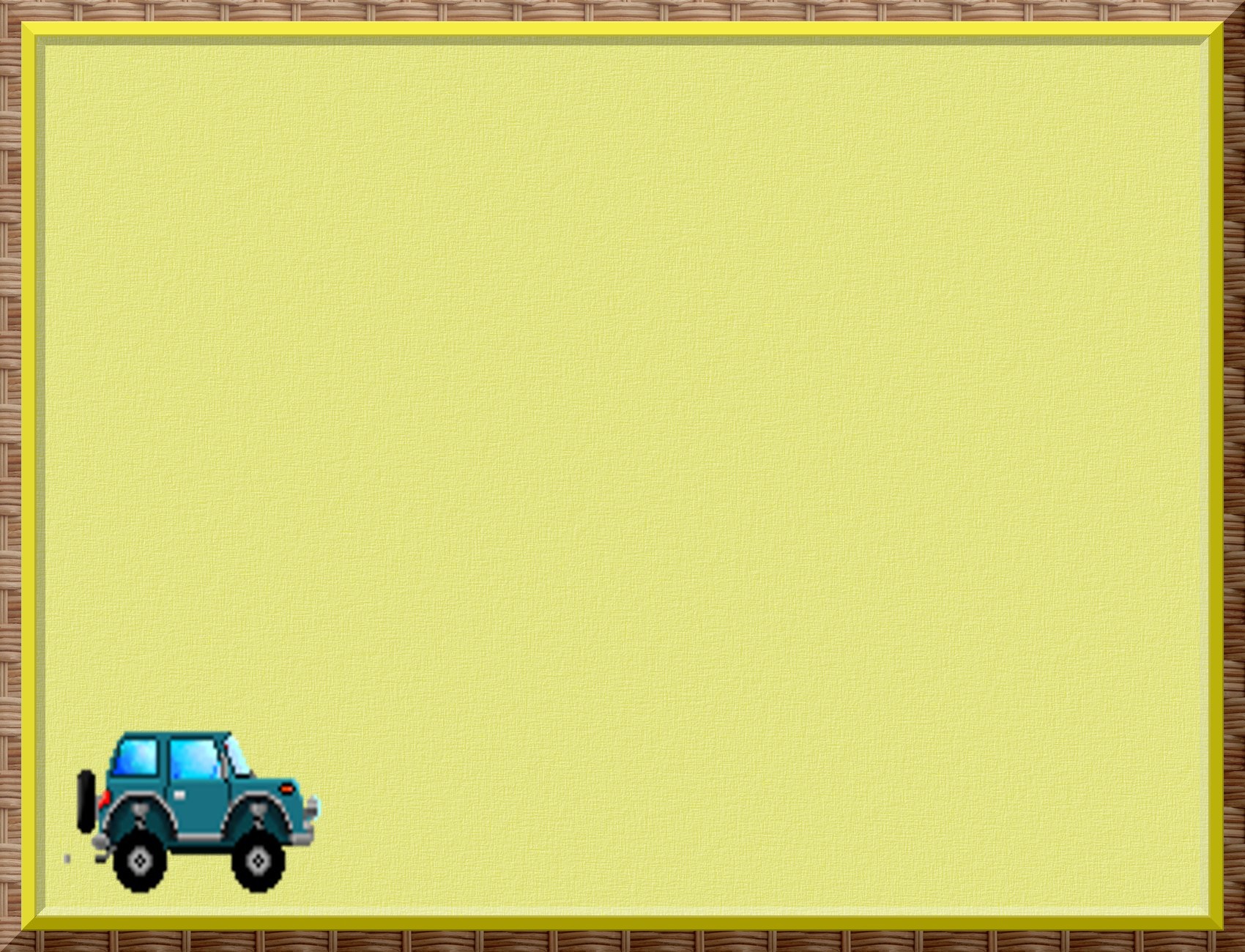 dž
hádžem
cvendží
erdží
džavot